Introduction to Distributed Systems
Scot Anderson, Ph.D.
Outline
Basics
How is it done?
Two Examples
Distributed Design Principles
1 - Basics
What is a Distributed System?
Cascading Definition:
A program: is the code you write.
A Process: is what you get when you run it.
A message: is used to communicate between processes.
A packet: is a fragment of a message that might travel a wire.
1 - Basics
…Distributed System Continued
A protocol: is a formal description of message formats and the rules that two processes must follow in order to exchange those messages.
A network: is the infrastructure that links computers and other hardware. It consists of routers connected by communication links.
1 - Basics
…Distributed Systems Defined
A component: can be a process or any piece of hardware required to run a process, support communications between processes, store data, etc.
A distributed system: is an application that executes a collection of protocols to coordinate the actions of multiple processes on a network, such that all components cooperate together to perform a single or small set of related tasks.
1 - Basics
Why build a distributed system?
There are lots of advantages including ability to connect remote users with remote resources in an open and scalable way. 
When we say open, we mean each component is continually open to interaction with other components. 
When we say scalable, we mean the system can easily be altered to accommodate changes in the number of users, resources and computing entities.
1 - Basics
Distributed System Characteristics
Fault-Tolerant: It can recover from component failures without performing incorrect actions. 
Highly Available: It can restore operations, permitting it to resume providing services even when some components have failed. 
Recoverable: Failed components can restart themselves and rejoin the system, after the cause of failure has been repaired. 
Consistent: The system can coordinate actions by multiple components often in the presence of concurrency and failure. This underlies the ability of a distributed system to act like a non-distributed system.
1 - Basics
…Distributed Systems Characteristics
Scalable: It can operate correctly even as some aspect of the system is scaled to a larger size. For example, we might increase the size of the network on which the system is running. This increases the frequency of network outages and could degrade a "non-scalable" system. Similarly, we might increase the number of users or servers, or overall load on the system. In a scalable system, this should not have a significant effect. 
Predictable Performance: The ability to provide desired responsiveness in a timely manner. 
Secure: The system authenticates access to data and services [1]
1 - Basics
We must design for FAILURE
“8 Fallacies”
The network is reliable. 
Latency is zero. 
Bandwidth is infinite. 
The network is secure. 
Topology doesn't change. 
There is one administrator. 
Transport cost is zero. 
The network is homogeneous.    [3]
1 - Basics
How is it Done?
“Building a reliable system that runs over an unreliable communications network seems like an impossible goal. We are forced to deal with uncertainty. A process knows its own state, and it knows what state other processes were in recently. But the processes have no way of knowing each other's current state. They lack the equivalent of shared memory. They also lack accurate ways to detect failure, or to distinguish a local software/hardware failure from a communication failure.”

In fact , the correctness of a program is undecidable.
2 - How is it Done?
Start simple, and get theoretically…
Many of the techniques you learn in programming define a protocol to deal with errors.
IF (expected result) THEN Execute success codeELSE (failure) Execute code to fix or recover from error.
How you fix/recover depends on Distributed system protocols
Protocols that are decidable (e.g. deterministic finite automata, such as the regular expression language) are the answer. 
If you can’t decide what a protocol is going to do in a given circumstance, you are in trouble.
2 - How is it Done?
Example: Client Server Systems
Usually run over a TCP network, which already has a way to tell if a message was delivered: Take Principles of Networking
You may have many servers (a server farm like google)
You need to decide which one a client binds to, in order to receive the requested service.
If one fails, you need to decide howto fail over and recover using another server.
Types: file server, SQL server, DNSserver, etc.
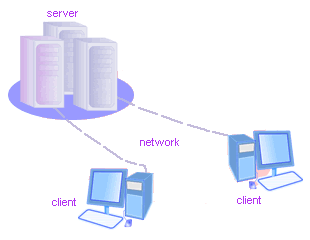 3 - Examples
Example: RPC
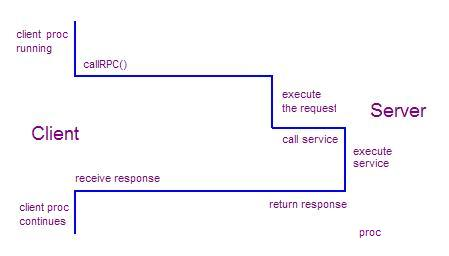 3 - Examples
[Speaker Notes: A programmer writing RPC-based code does 3 things:
Specifies the protocol for client-server communication
Develops the client program
Develops the server program]
RPC: Common error conditions
Network data loss resulting in retransmit: Often, a system tries to achieve 'at most once' transmission tries. In the worst case, if duplicate transmissions occur, we try to minimize any damage done by the data being received multiple time. 
Server process crashes during RPC operation: If a server process crashes before it completes its task, the system usually recovers correctly because the client will initiate a retry request once the server has recovered. If the server crashes completing the task but before the RPC reply is sent, duplicate requests sometimes result due to client retries. 
Client process crashes before receiving response: Client is restarted. Server discards response data.
3 - Examples
Distributed Design Principles…
Design distributed systems with the expectation of failure.
Explicitly define failure scenarios and identify how likely each one might occur. Create code that thoroughly covers them. 
Both clients and servers must be able to deal with unresponsive senders/receivers. 
Think carefully about how much data you send over the network. Minimize traffic as much as possible.
4 - Design Principles
…Distributed Design Principles
Minimizing latency sometimes comes down to a question of whether you should make many little calls/data transfers or one big call/data transfer. The way to make this decision is to experiment. Do small tests to identify the best compromise. 
Don't assume that data sent across a network (or even sent from disk to disk in a rack) is the same data when it arrives. If you must be sure, do checksums or validity checks on data to verify that the data has not changed. 
Caches and replication strategies are methods for dealing with state across components. We try to minimize stateful components in distributed systems, but it's challenging. 
If it can be reconstructed it's a cache. Cached data can become stale, so there may need to be a policy for validating a cached data item before using it.
4 - Design Principles
…Distributed Design Principles
If a process stores information that can't be reconstructed, then problems arise. 
"Are you now a single point of failure?" I have to talk to you now - I can't talk to anyone else. 
So what happens if you go down? To deal with this issue, you could be replicated. 
Replication strategies have challenges too: 
What if I talk to one replicant and modify some data, then I talk to another? Is that modification guaranteed to have already arrived at the other? 
What happens if the network gets partitioned and the replicants can't talk to each other? Can anybody proceed?
4 - Design Principles
…Distributed Design Principles
Be sensitive to speed and performance. Take time to determine which parts of your system can have a significant impact on performance: Where are the bottlenecks and why? Devise small tests you can do to evaluate alternatives. Profile and measure to learn more. Talk to your colleagues about these alternatives and your results, and decide on the best solution. 
Acks are expensive and tend to be avoided in distributed systems wherever possible (outside of TCP of course). 
Retransmission is costly. It's important to experiment so you can tune the delay that prompts a retransmission to be optimal.
4 - Design Principles
References
[1] Birman, Kenneth. Reliable Distributed Systems: Technologies, Web Services and Applications. New York: Springer-Verlag, 2005. 
[2] Introduction to Distributed System Design
[3] The Eight Fallacies